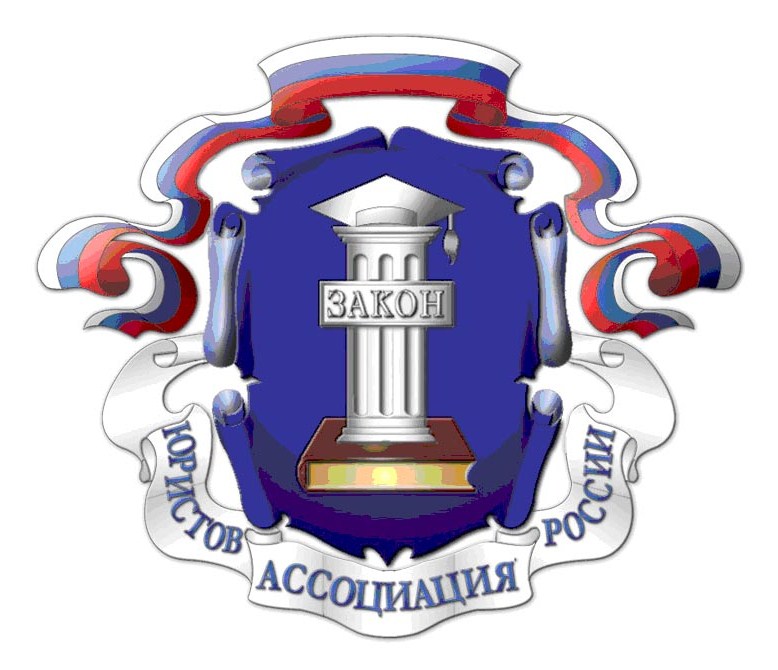 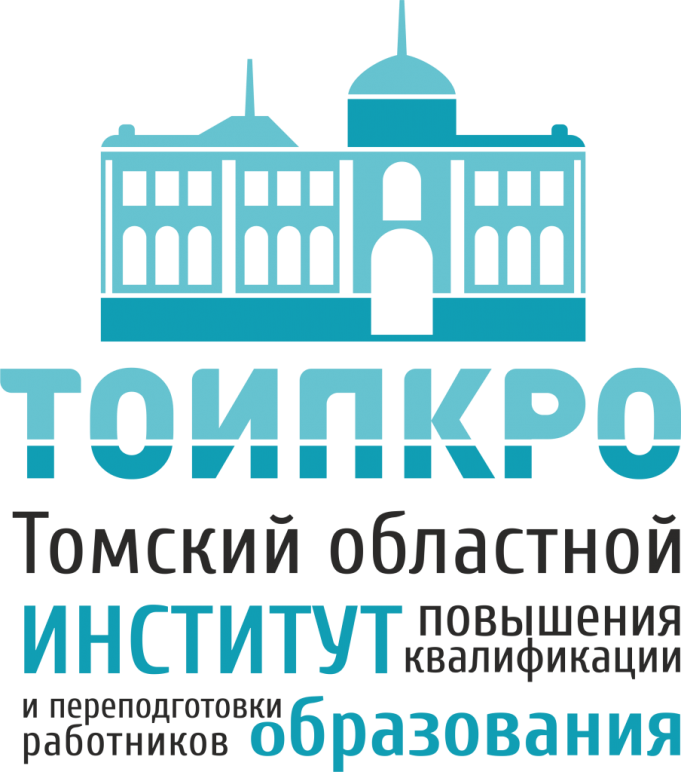 Проект «Оказание бесплатной юридической помощи работникам сферы образования Томской области»
Соглашение о сотрудничестве
Томское отделение Общероссийской общественной организации "Ассоциация юристов России"  
и 
Областное государственное бюджетное учреждение дополнительного профессионального образования «Томский областной институт повышения квалификации и переподготовки работников образования» заключили  Соглашение
Сотрудничество направлено для решения следующих задач:
1) создание условий для реализации установленного Конституцией  Российской Федерации права граждан на получение квалифицированной юридической помощи.  
2) оказание содействия развитию негосударственной системы бесплатной юридической помощи;
3) создание условий для осуществления прав и свобод граждан, защиты их законных интересов, повышения уровня социальной защищенности, а также обеспечение их доступа к правосудию.
Процесс достижения Сторонами поставленных целей выстраивается на основе равенства, партнерства, взаимной безвозмездной основе.
Основные направления сотрудничества:
- предоставление бесплатной юридической помощи работникам системы образования Томской области, в том числе, с использованием сети Internet;
- организация периодических бесплатных консультаций силами членов Ассоциации юристов России на базе ТОИПКРО;
- проведение совместных круглых столов, семинаров, конференций, тренингов;
- разработка информационных ресурсов для граждан по актуальным вопросам защиты прав человека.
«Дорожная карта»
Предварительная запись на консультацию
по адресу nicksen@yandex.ru
2. Сбор информации, необходимой для консультации (документы и т.п.)
3. Непосредственное общение и консультация юриста.
Принципы работы
Бесплатность консультаций
Сохранение адвокатской тайны
Профессионализм
Консультации проводит член  Совета Томского регионального отделения АЮР, 
адвокат Сенин Николай Николаевич

Планируемая периодичность консультаций – 1 раз в месяц.